TuffyScaling up Statistical Inferencein Markov Logic using an RDBMS
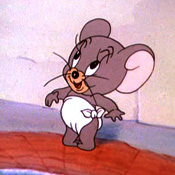 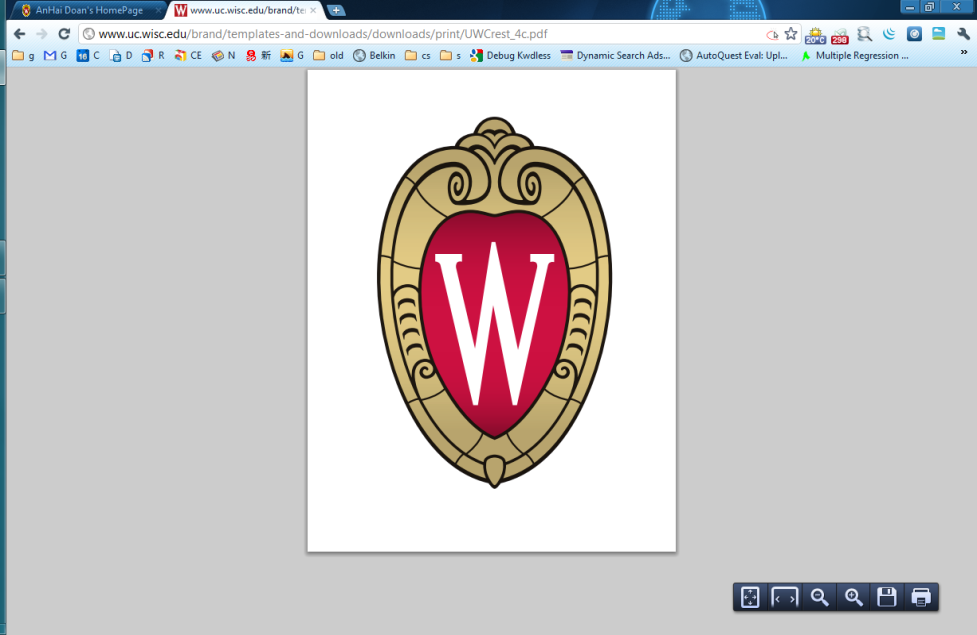 Feng Niu, Chris Ré, AnHai Doan, and Jude Shavlik
University of Wisconsin-Madison
One Slide Summary
Machine Reading is a DARPA program to capture knowledge expressed in free-form text
Similar challenges in enterprise applications
We use Markov Logic, a language that allows rules that are likely – but not certain – to be correct
Markov Logic yields high quality, but current implementations are confined to small scales
Tuffy scales up Markov Logic by orders of magnitude using an RDBMS
2
Outline
Markov Logic
Data model
Query language
Inference = grounding then search
Tuffy the System
Scaling up grounding with RDBMS
Scaling up search with partitioning
3
A Familiar Data Model
Markov Logic program
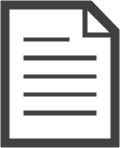 Datalog?
Datalog + Weights 
≈ Markov Logic
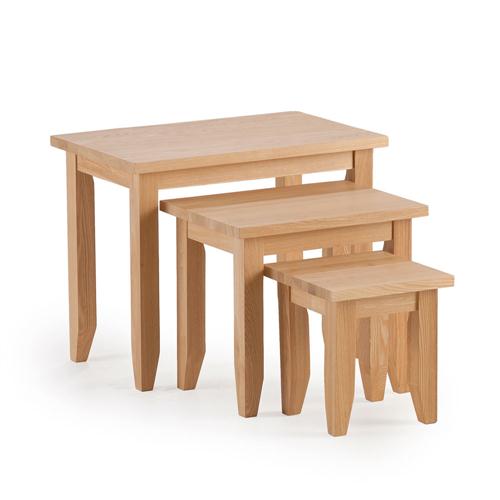 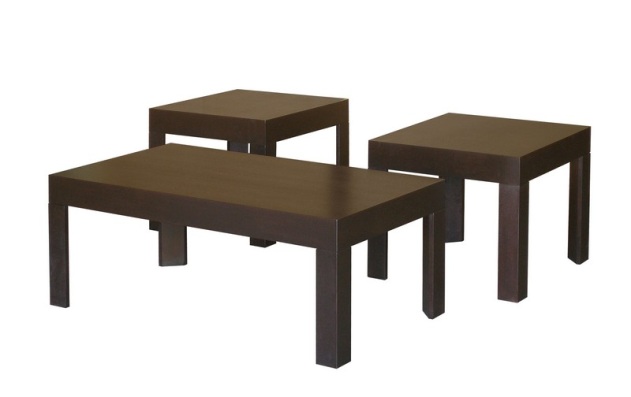 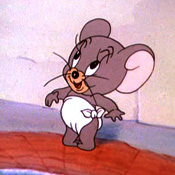 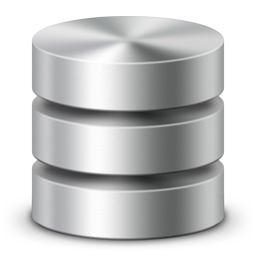 Relations to
be predicted
Relations with 
known facts
4
Markov Logic*
3  wrote(s,t)   ∧   advisedBy(s,p)      wrote(p,t)
// students’ papers tend to be co-authored by advisors
exponential models
* [Richardson & Domingos 2006]
5
Markov Logic by Example
Rules
3  wrote(s,t)   ∧   advisedBy(s,p)      wrote(p,t)    // students’ papers tend to be co-authored by advisors
5  advisedBy(s,p)   ∧   advisedBy(s,q)      p = q    // students tend to have at most one advisor
∞  advisedBy(s,p)      professor(p)    // advisors must be professors
EDB
IDB
Query

advisedBy(?, ?)
// who advises whom
Evidence
wrote(Tom, Paper1)
wrote(Tom, Paper2)
wrote(Jerry, Paper1) professor(John)
…
6
Inference
Rules
Query
Relations
Inference
Evidence
Relations
MAP
regular tuples
Marginal
tuple probabilities
7
Inference
Rules
Query
Relations
Grounding
Search
Evidence
Relations
Find tuples that are true
(in most likely world)
Find tuples that are relevant
(to the query)
8
How to Perform Inference
Step 1: Grounding
Instantiate the rules
wrote(s, t)   ∧  advisedBy(s, p)     wrote(p, t)
Grounding
3    wrote(Tom, P1)     ∧ advisedBy(Tom, Jerry)     wrote (Jerry, P1)
3    wrote(Tom, P1)     ∧ advisedBy(Tom, Chuck)    wrote (Chuck, P1)
3    wrote(Chuck, P1)  ∧ advisedBy(Chuck, Jerry)   wrote (Jerry, P1)
3    wrote(Chuck, P2)  ∧ advisedBy(Chuck, Jerry)   wrote (Jerry, P2)
…
9
How to Perform Inference
Step 1: Grounding
Instantiated rules  Markov Random Field (MRF)
A graphical structure of correlations
3    wrote(Tom, P1)     ∧ advisedBy(Tom, Jerry)     wrote (Jerry, P1)
3    wrote(Tom, P1)     ∧ advisedBy(Tom, Chuck)    wrote (Chuck, P1)
3    wrote(Chuck, P1)  ∧ advisedBy(Chuck, Jerry)   wrote (Jerry, P1)
3    wrote(Chuck, P2)  ∧ advisedBy(Chuck, Jerry)   wrote (Jerry, P2)
…
Nodes: Truth values of tuples
Edges: Instantiated rules
10
How to Perform Inference
Step 2: Search
Problem: Find most likely state of the MRF (NP-hard)
Algorithm: WalkSAT*, random walk with heuristics
Remember lowest-cost world ever seen
Search
False
* [Kautz et al. 2006]
True
11
Outline
Markov Logic
Data model
Query language
Inference = grounding then search
Tuffy the System
Scaling up grounding with RDBMS
Scaling up search with partitioning
12
Challenge 1: Scaling Grounding
Previous approaches
Store all data in RAM
Top-down evaluation
[Singla and Domingos 2006][Shavlik and Natarajan 2009]
RAM size quickly becomes bottleneck
Even when runnable, 
grounding takes long time
13
Grounding in Alchemy*
Prolog-style top-down grounding with C++ loops
Hand-coded pruning, reordering strategies
3  wrote(s, t) ∧ advisedBy(s, p)  wrote(p, t)
For each person s:
    For each paper t:
        If !wrote(s, t) then continue
        For each person p:
            If wrote(p, t) then continue
            Emit grounding using <s, t, p>
Grounding sometimes accounts for over 90% of Alchemy’s run time
[*] reference system from UWash
14
Grounding in Tuffy
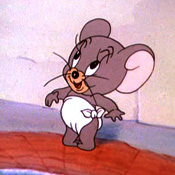 Encode grounding as SQL queries
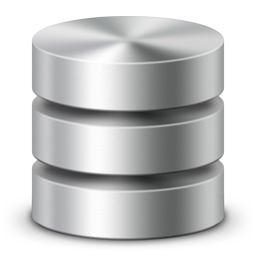 Executed and optimized by RDBMS
15
Grounding Performance
Tuffy achieves orders of magnitude speed-up
Yes, join algorithms & optimizer are the key!
16
Challenge 2: Scaling Search
Grounding
Search
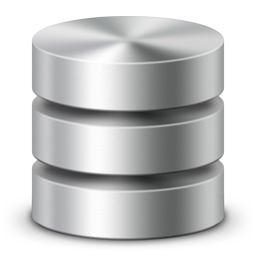 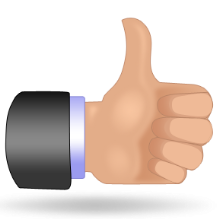 17
Challenge 2: Scaling Search
First attempt: pure RDBMS, search also in SQL
No-go: millions of random accesses
Obvious fix: hybrid architecture
Tuffy
Alchemy
Tuffy-DB
RAM
RDBMS
RDBMS
Grounding
RAM
RAM
RDBMS
Search
Problem: stuck if |MRF | > |RAM|!
18
Partition to Scale up Search
Observation
MRF sometimes have multiple components
Solution
Partition graph into components
Process in turn
19
Effect of Partitioning
Pro




Con (?)
Motivated by scalability
Willing to sacrifice quality
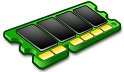 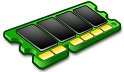 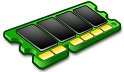 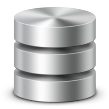 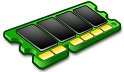 Parallelism
Scalability
What’s the effect on quality?
20
Partitioning Hurts Quality?
Alchemy took over 1 hr.
Quality similar to Tuffy-no-part
Relational Classification
Goal: lower the cost quickly
Partitioning can actually improve quality!
21
Partitioning (Actually) Improves Quality
Reason:
Tuffy
Tuffy-no-part
22
Partitioning (Actually) Improves Quality
Reason:
Tuffy
Tuffy-no-part
23
Partitioning (Actually) Improves Quality
Reason:
Tuffy
Tuffy-no-part
cost[Tuffy] 			= 10
cost[Tuffy-no-part] 		= 25
24
Partitioning (Actually) Improves Quality
Theorem (roughly):
Under certain technical conditions, component-wise partitioning reduces expected time to hit an optimal state by (2 ^ #components) steps.
100 components  100 years of gap!
25
Further Partitioning
Partition one component further into pieces

Sparse
/
Dense
In the paper: cost-based trade-off model
26
Conclusion
Markov Logic is a powerful framework for statistical inference
But existing implementations do not scale
Tuffy scales up Markov Logic inference
RDBMS query processing is perfect fit for grounding
Partitioning improves search scalability and quality
Try it out!
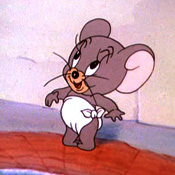 http://www.cs.wisc.edu/hazy/tuffy
27